1
DESIGNER: freeppt7.com
FREE
PPT TEMPLATES
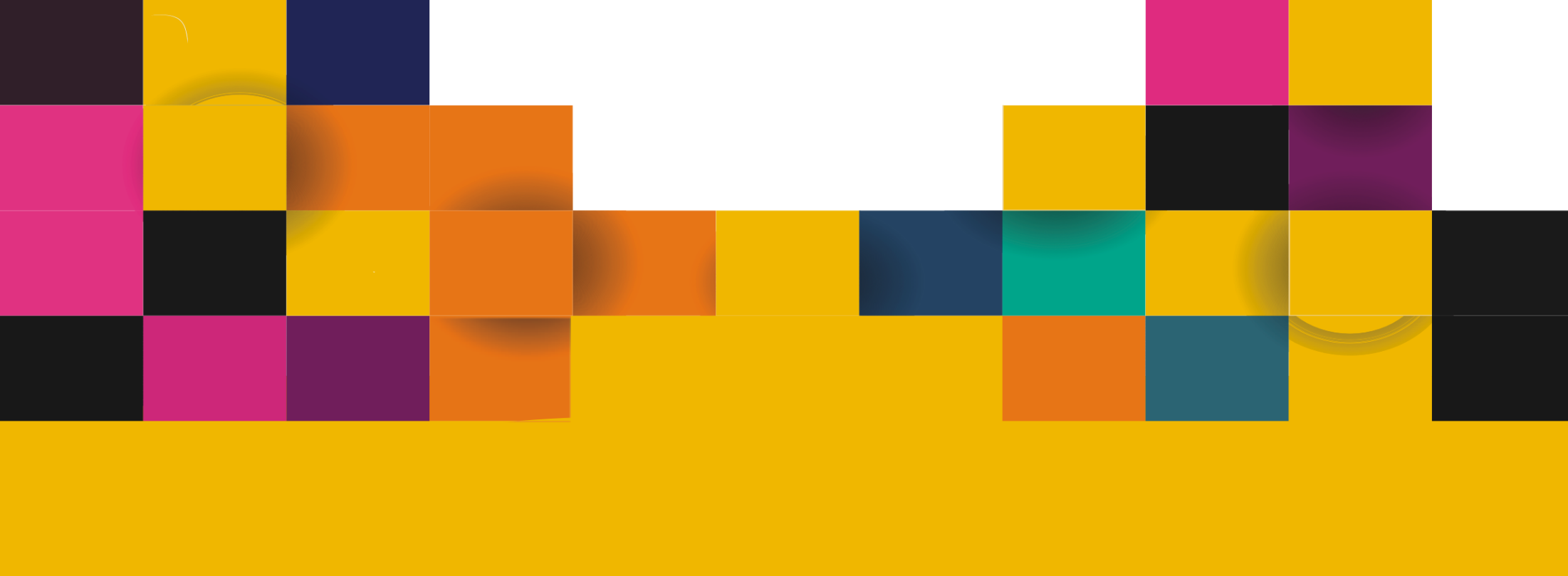 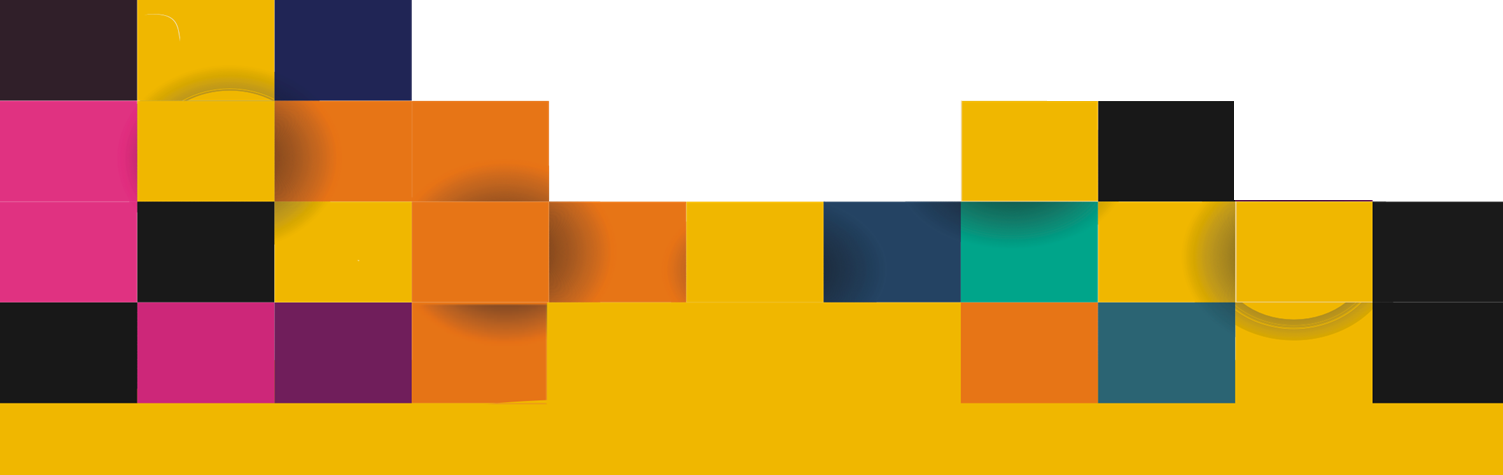 COMPANY：freeppt7
DESIGNER:  XXXXXX
DATE:  00.00.20XX
行业Add titlehttp://www.1ppt.com/hangye/
2
DESIGNER: freeppt7.com
FASHION DESIGN
Fill in the description
Click here to add text content, such as keywords, some brief introductions, etc.
3
DESIGNER:freeppt7.com
Add title text
Click here to add text content, such as keywords, some brief introductions, etc.
Add title
Click here to add text content, such as keywords, some brief introductions, etc.
Add title
Click here to add text content, such as keywords, some brief introductions, etc.
Add title
Click here to add text content, such as keywords, some brief introductions, etc.
Add title
4
DESIGNER:freeppt7.com
Tilte
Fill in the description
Fill in the description
Fill in the description
Tilte
Fill in the description
Fill in the description
Fill in the description
Tilte
Fill in the description
Fill in the description
Fill in the description
Tilte
Fill in the description
Fill in the description
Fill in the description
Click here to add text content, such as keywords, some brief introductions, etc.
5
DESIGNER:freeppt7.com
Fill in the description
Fill in the description
Fill in the description
Fill in the description
Fill in the description
Fill in the description
Fill in the description
Fill in the description
Fill in the description
Fill in the description
Fill in the description
Fill in the description
6
DESIGNER:freeppt7.com
amount
Completion rate
100%
5
：Fill in the description
80%
4
100%
：Fill in the description
Add title text
3
60%
80%
Click here to add content, content to match the title. 
Click here to add content, content to match the title.
2
40%
60%
60%
1
20%
40%
0
0%
2021
2022
2023
2024
2025
7
DESIGNER:freeppt7.com
position
position
position
position
Fill in the description
Fill in the description
Fill in the description
Fill in the description
8
DESIGNER: freeppt7.com
1
Click here to add content, content to match the title.
ADD YOUR TITLE
2
Click here to add content, content to match the title.
Click here to add content, content to match the title.
3
Click here to add text content, such as keywords, some brief introductions, etc.
4
Click here to add content, content to match the title.
9
DESIGNER:freeppt7.com
Add title text
Add title text
Add title text
Add title text
Click here to add content, content to match the title.
Click here to add content, content to match the title.
Click here to add content, content to match the title.
Click here to add content, content to match the title.
10
DESIGNER:freeppt7.com
Add title text
Click here to add content, content to match the title.
01
Add title text
Click here to add content, content to match the title.
02
Add title text
Click here to add content, content to match the title.
03
Add title text
Click here to add content, content to match the title.
04
11
DESIGNER:freeppt7.com
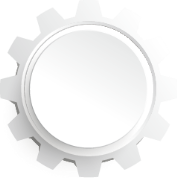 Add title text
Click here to add content, content to match the title.
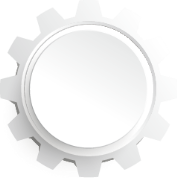 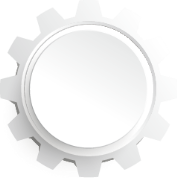 Add title text
Click here to add content, content to match the title.
Add title text
Click here to add content, content to match the title.
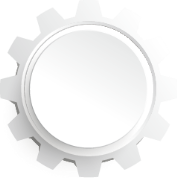 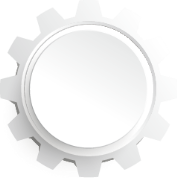 Add title text
Add title text
Click here to add content, content to match the title.
Add title text
Click here to add content, content to match the title.
12
DESIGNER:freeppt7.com
Fill in the description
1
Fill in the description
2
Fill in the description
3
4
Fill in the description
13
DESIGNER:freeppt7.com
Add title
Add title
Add title
Fill in the description
Fill in the description
Fill in the description
Fill in the description
Fill in the description
Fill in the description
Fill in the description
Fill in the description
Fill in the description
Add title text
Add title text
Add title text
Rapid ppt
Rapid ppt
14
DESIGNER:freeppt7.com
Click here to add text content, such as keywords, some brief introductions, etc.
Click here to add text content, such as keywords, some brief introductions, etc.
YOUR TEXT HERE
YOUR TEXT HERE
2023-09-09
2023-09-09
Click here to add text content, such as keywords, some brief introductions, etc.
Click here to add text content, such as keywords, some brief introductions, etc.
15
DESIGNER:freeppt7.com
Click here to add text content, such as keywords, some brief introductions, etc.
02
04
01
05
Add title
Add title
Add title
Add title
Add title
03
16
DESIGNER:freeppt7.com
Add title text
Click here to add content, content to match the title.
Add title text
Click here to add content, content to match the title.
Add title text
Click here to add content, content to match the title.
Add title text
Click here to add content, content to match the title.
Add title text
Click here to add content, content to match the title.
Add title text
Click here to add content, content to match the title.
6%
1
2
3
4
5
6
25%
10%
20%
14%
25%
17
DESIGNER:freeppt7.com
03
04
02
01
Add title text
Add title text
Add title text
Add title text
03Add title text
Click here to add content, content to match the title.
01Add title text
Click here to add content, content to match the title.
02Add title text
Click here to add content, content to match the title.
03Add title text
Click here to add content, content to match the title.
18
DESIGNER:freeppt7.com
01
02
03
04
Add title
Add title
Add title
Add title
Click here to add content, content to match the title.
Click here to add content, content to match the title.
Click here to add content, content to match the title.
Click here to add content, content to match the title.
19
DESIGNER:freeppt7.com
23%
50%
90%
Add title text 50%
Add title text 90%
Add title text 23%
Click here to add content, content to match the title.
Click here to add content, content to match the title.
Click here to add content, content to match the title.
20
DESIGNER:freeppt7.com
Add title text
Click here to add content, content to match the title.
TEXT
Add title text
Click here to add content, content to match the title.
Add title text
Click here to add content, content to match the title.
TEXT
TEXT
Add title text
Click here to add content, content to match the title.
Add title text
Click here to add content, content to match the title.
TEXT
TEXT
TEXT
TEXT
Add title text
Click here to add content, content to match the title.
21
DESIGNER:freeppt7.com
Add title text
Click here to add content, content to match the title.
Add title text
Click here to add content, content to match the title.
Step 1
Step 2
Step 3
Step 4
Add title text
Click here to add content, content to match the title.
Add title text
Click here to add content, content to match the title.
22
DESIGNER:freeppt7.com
01Add title text
Click here to add content, content to match the title. Click here to add content, content to match the title.
1
Jan         Feb         Mar         Apr
02Add title text
Click here to add content, content to match the title. Click here to add content, content to match the title.
2
May        Jun          Jul
03Add title text
Click here to add content, content to match the title. Click here to add content, content to match the title.
3
Aug         Sep         Oct         Nov
23
DESIGNER:freeppt7.com
Fill in the description
Click here to add content, content to match the title.
Click here to add content, content to match the title.
Fill in the description
Add title text
Click here to add content, content to match the title.
Fill in the description
Click here to add content, content to match the title.
Fill in the description
24
DESIGNER:freeppt7.com
Add title text
Click here to add content, content to match the title.
01
Sample Text.
Add title text
Click here to add content, content to match the title.
02
Sample Text.
03
Add title text
Click here to add content, content to match the title.
Sample Text.
Add title text
Click here to add content, content to match the title.
04
Sample Text.
25
DESIGNER:freeppt7.com
01
02
03
04
05
06
TEXT
TEXT
TEXT
TEXT
TEXT
TEXT
Add title text
Add title text
Click here to add text content, such as keywords, some brief introductions, etc.
Click here to add text content, such as keywords, some brief introductions, etc.
26
DESIGNER:freeppt7.com
Add title
Fill in the description
Fill in the description
Fill in the description
Fill in the description
27
DESIGNER:freeppt7.com
100%
A
88%
B
75%
C
58%
D
45%
E
30%
F
Click here to add text content, such as keywords, some brief introductions, etc.
28
DESIGNER:freeppt7.com
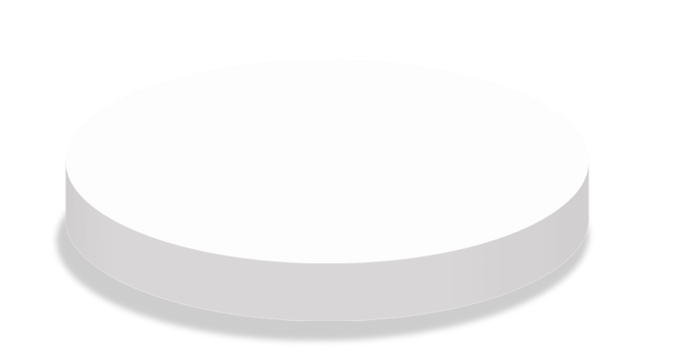 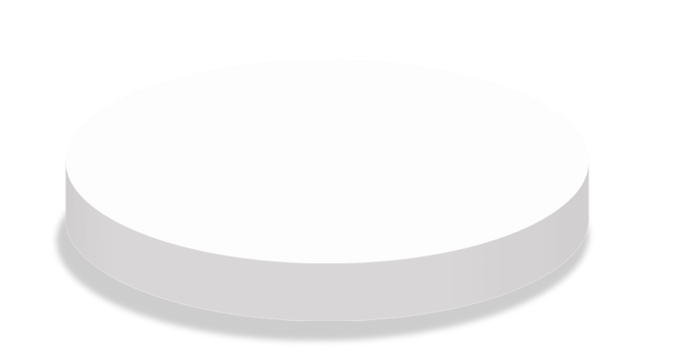 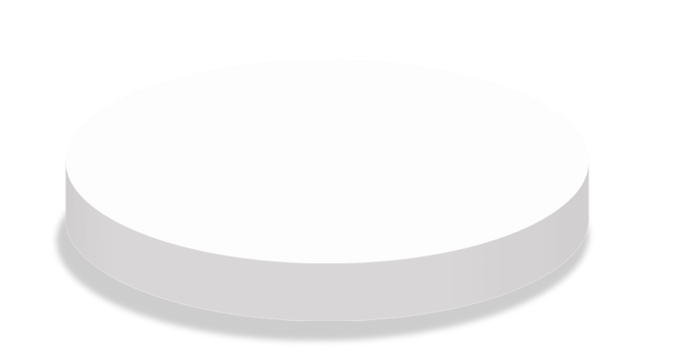 Click here to add content, content to match the title.
Click here to add content, content to match the title.
Click here to add content, content to match the title.
Add title text
Add title text
Add title text
29
DESIGNER:freeppt7.com
01
02
Add title text
Click here to add content, content to match the title.
Add title text
Click here to add content, content to match the title.
03
06
Add title text
Click here to add content, content to match the title.
Add title text
Click here to add content, content to match the title.
Sample Text.
05
04
Add title text
Click here to add content, content to match the title.
Add title text
Click here to add content, content to match the title.
30
DESIGNER:freeppt7.com
text
Add title text
Add title text
Click here to add text content, such as keywords, some brief introductions, etc.
Click here to add text content, such as keywords, some brief introductions, etc.
31
DESIGNER:freeppt7.com
Phase 1
Phase 2
Phase 3
2023
2024
2025
Click here to add text content, such as keywords, some brief introductions, etc.
Click here to add text content, such as keywords, some brief introductions, etc.
Click here to add text content, such as keywords, some brief introductions, etc.
Click here to add text content, such as keywords, some brief introductions, etc.
Add title text
Click here to add text content, such as keywords, some brief introductions, etc.
Add title text
Add title text
Add title text
Add title text
Click here to add text content, such as keywords, some brief introductions, etc.
Click here to add text content, such as keywords, some brief introductions, etc.
Click here to add text content, such as keywords, some brief introductions, etc.
32
DESIGNER:freeppt7.com
33
DESIGNER:freeppt7.com
Tilte
Tilte
Tilte
Add title text
Click here to add content, content to match the title. 
Click here to add content, content to match the title.
Tilte
Tilte
Tilte
Tilte
Tilte
Tilte
Tilte
Tilte
Tilte
34
DESIGNER:freeppt7.com
01
02
Click here to add text content, such as keywords, some brief introductions, etc.
Click here to add text content, such as keywords, some brief introductions, etc.
Add title text
Click here to add text content, such as keywords, some brief introductions, etc.
Click here to add text content, such as keywords, some brief introductions, etc.
03
04
35
DESIGNER:freeppt7.com
Add title text
Click here to enter a subtitle
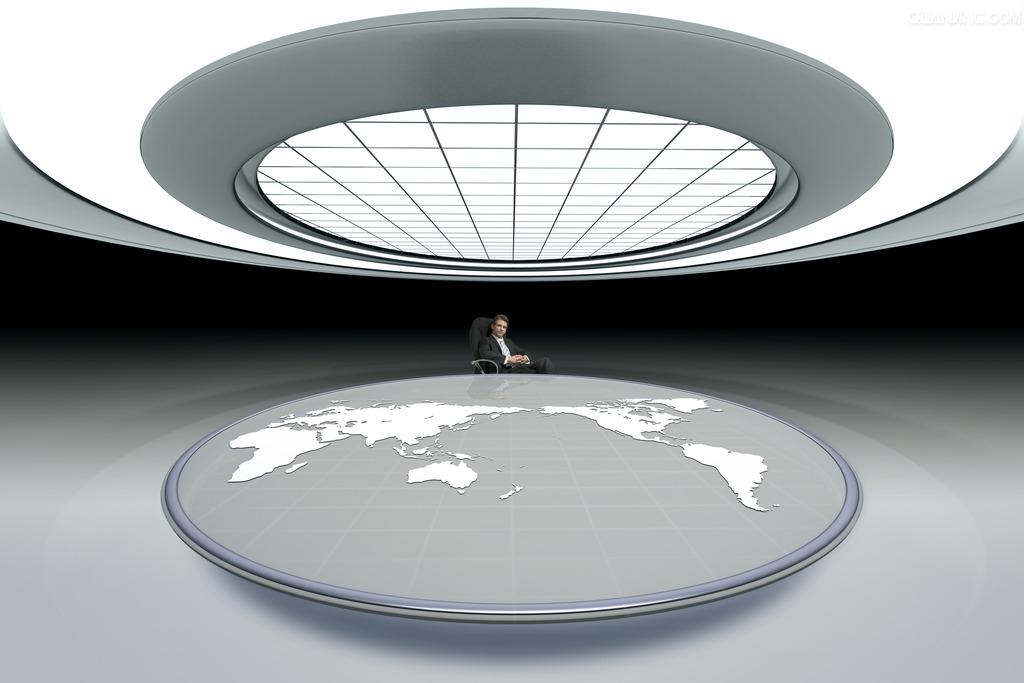 Company address:
Enter business address here
Company phone ：
86+0000+00000000
Company Fax ：
86+0000+00000000
Company email ：
XXXXXXXX@XXXXXX.com
36
DESIGNER: freeppt7.com
THANK YOU
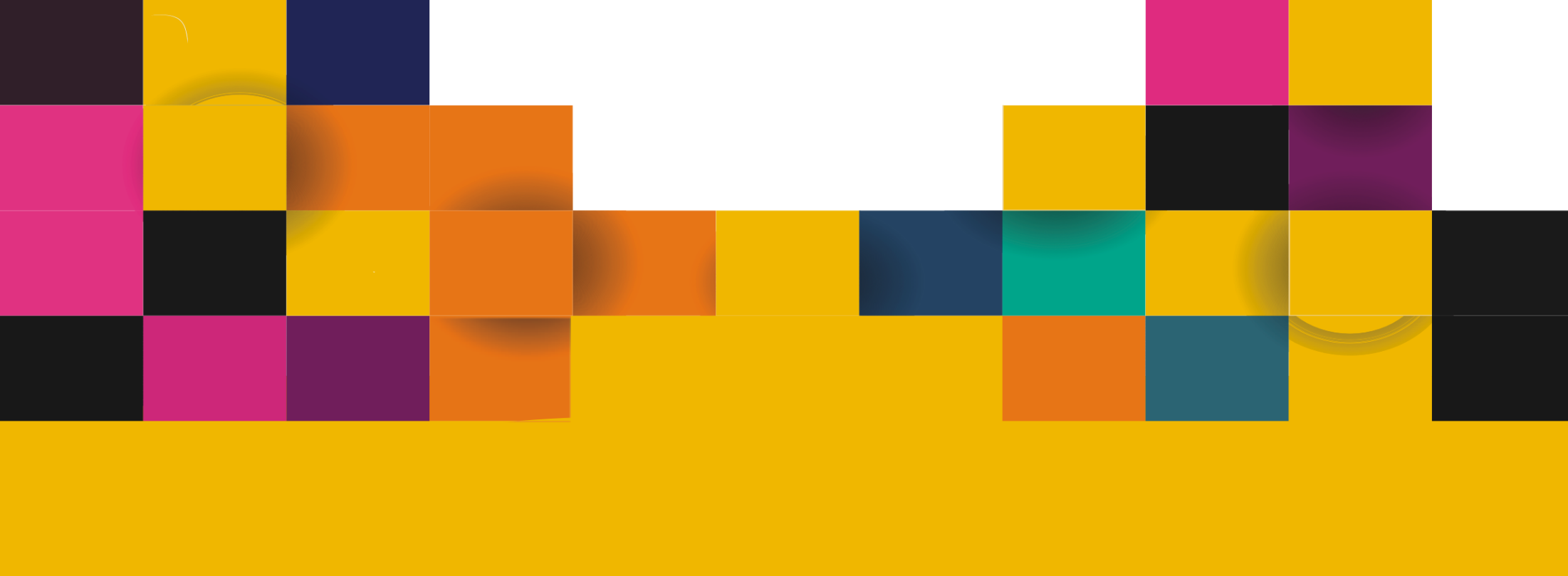 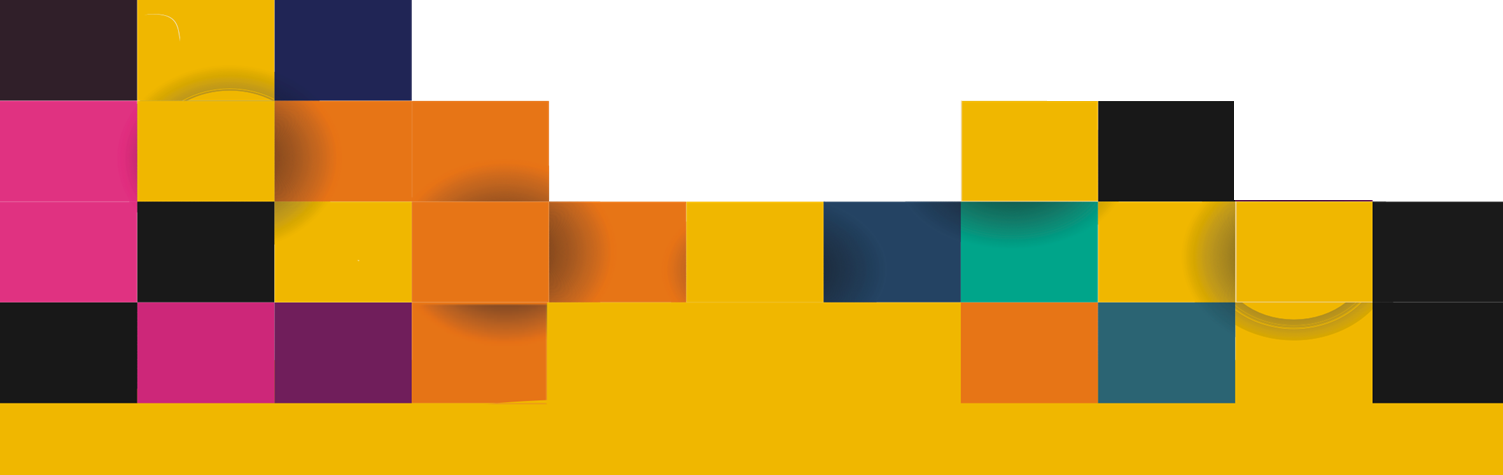 COMPANY：freeppt7.com
DESIGNER:  freeppt7.com
DATE:  00.00.20XX